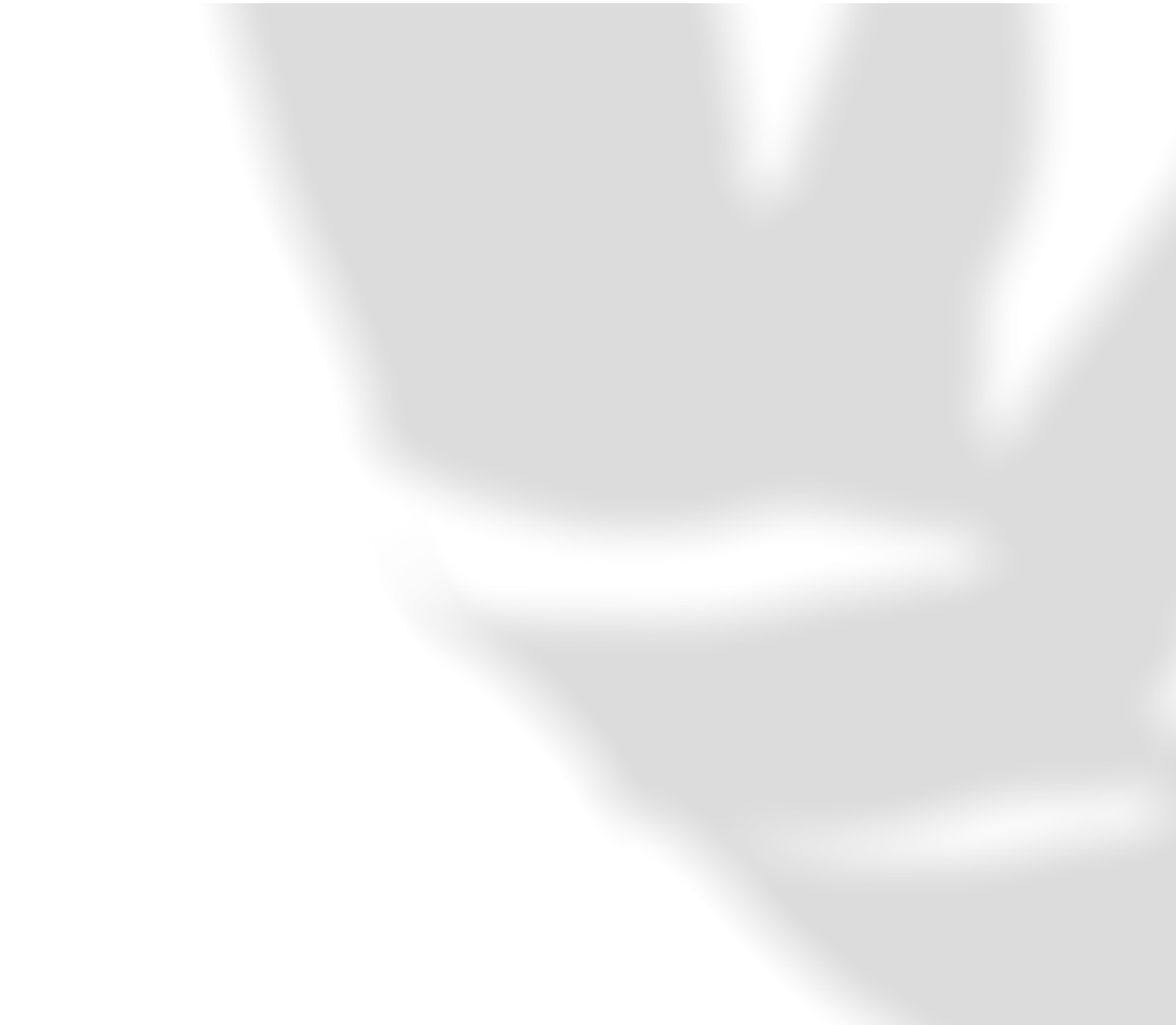 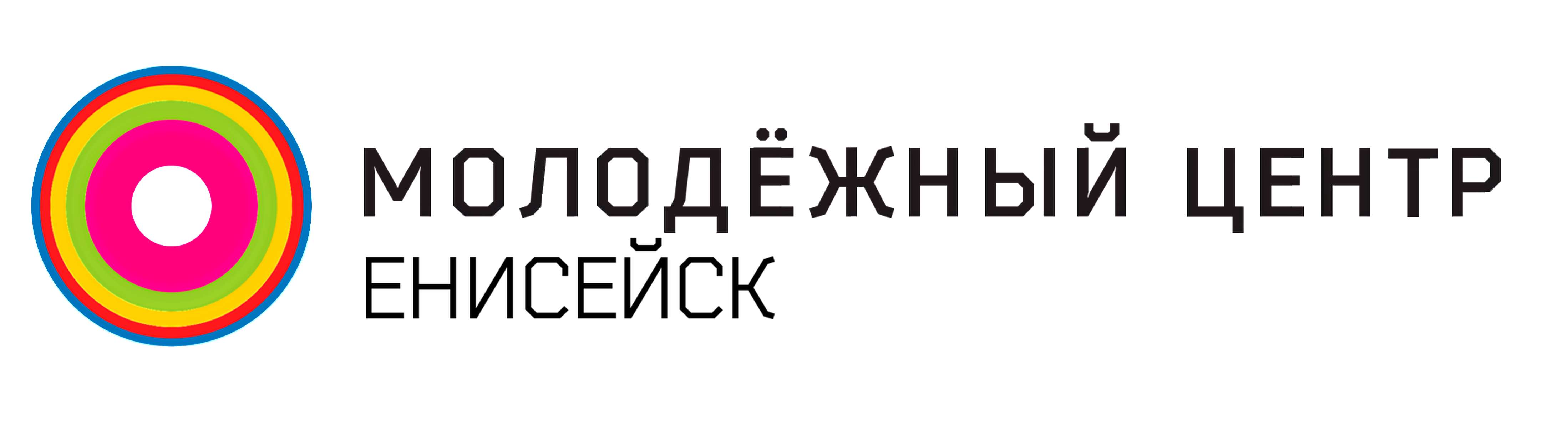 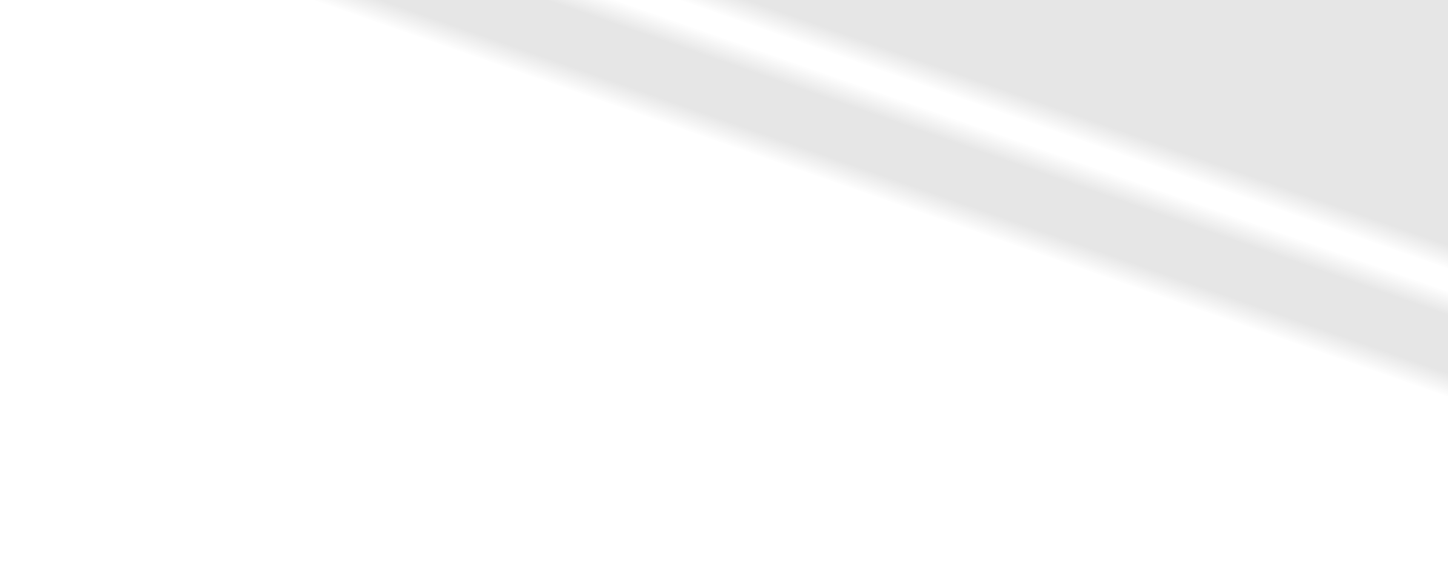 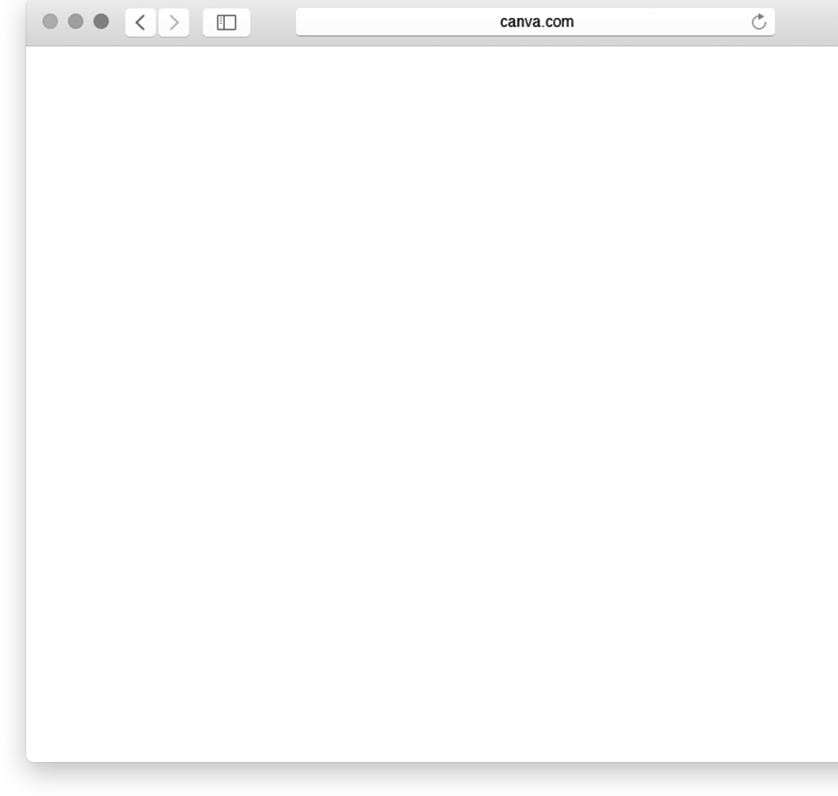 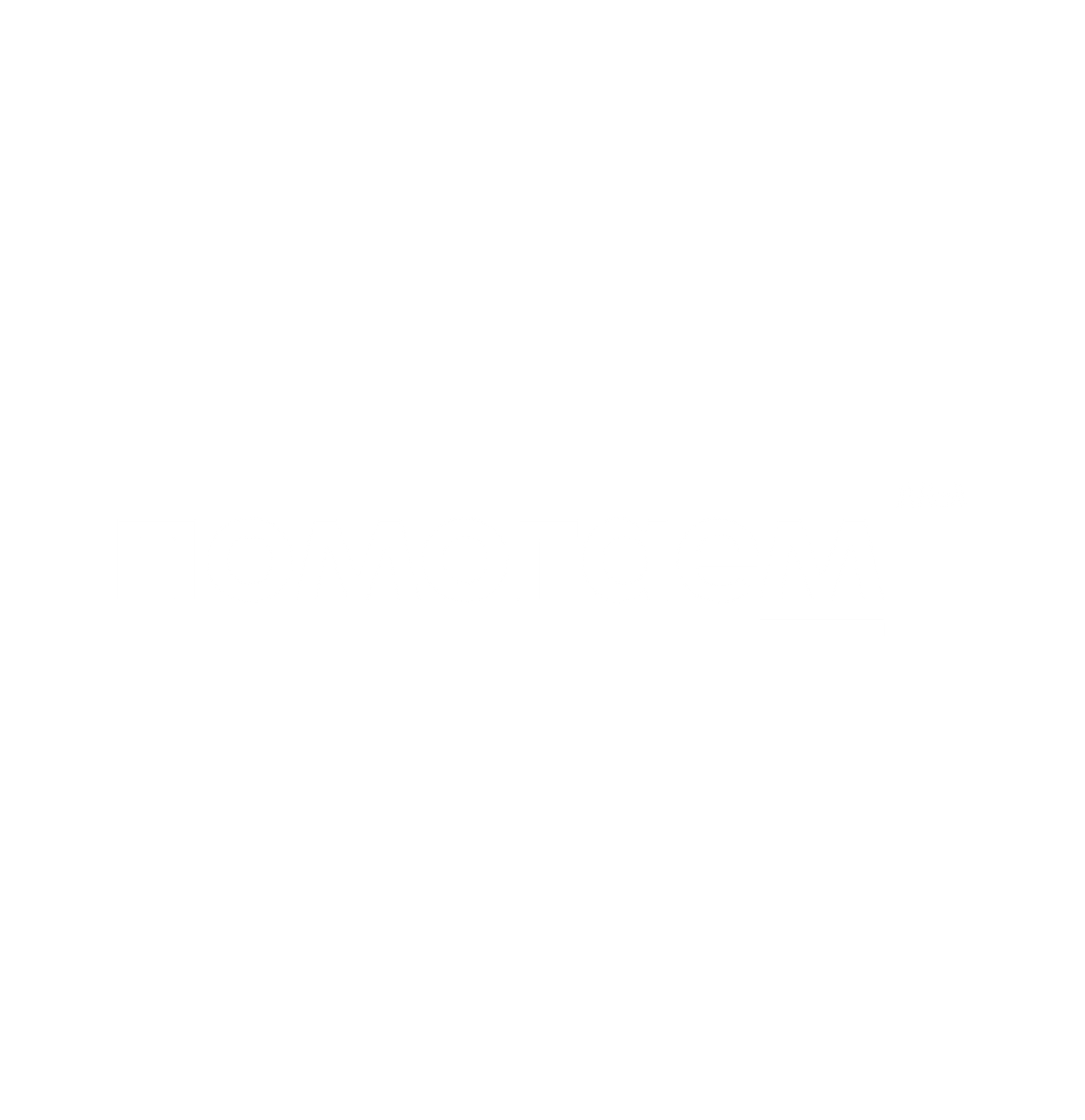 МыМолодые.рф
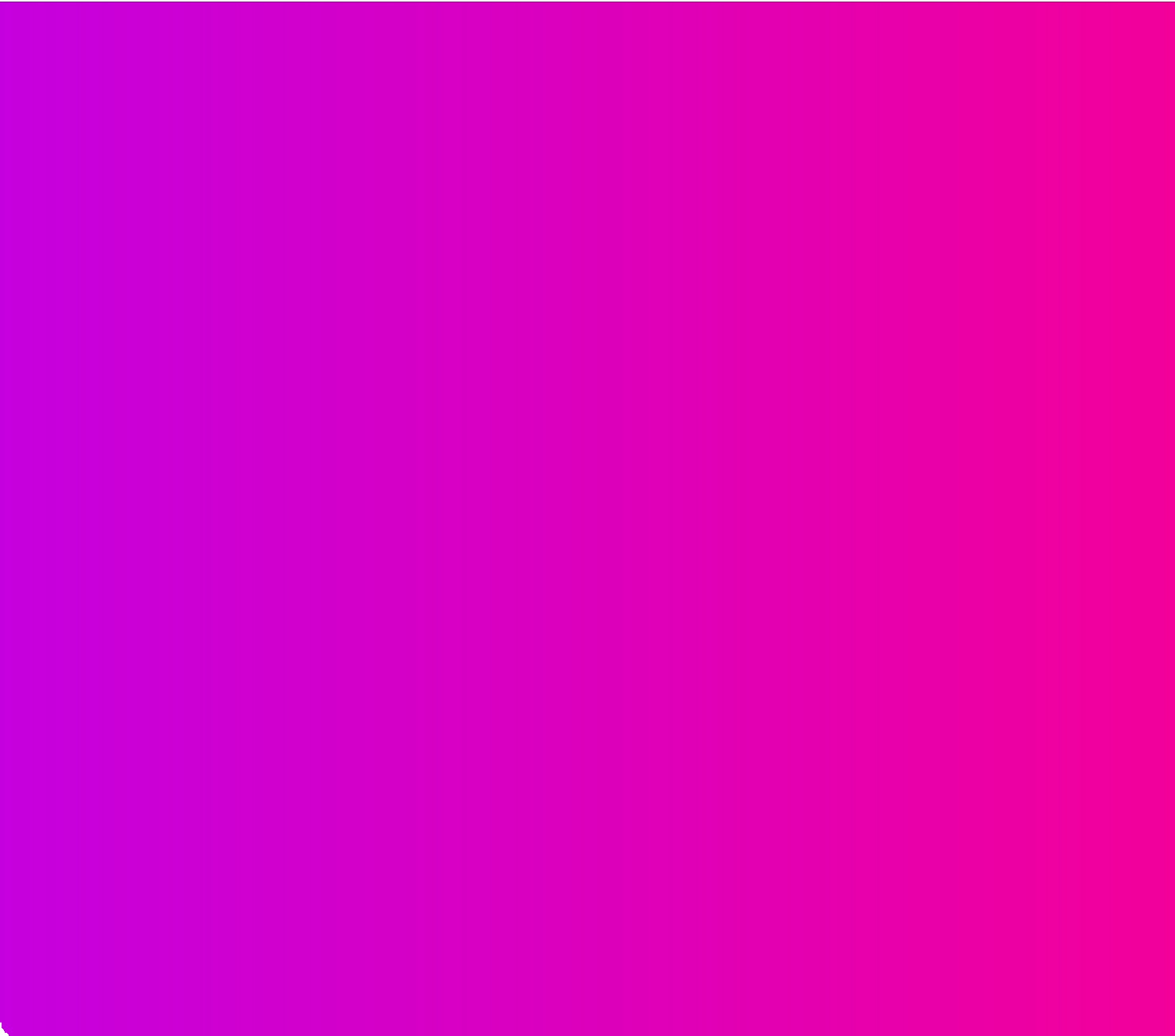 ФЛАГМАНСКАЯ  ПРОГРАММА  "МЫ ПОМОГАЕМ"
Это сообщество неравнодушных — тех, кто  всегда придёт на помощь, поддержит словом и  делом.
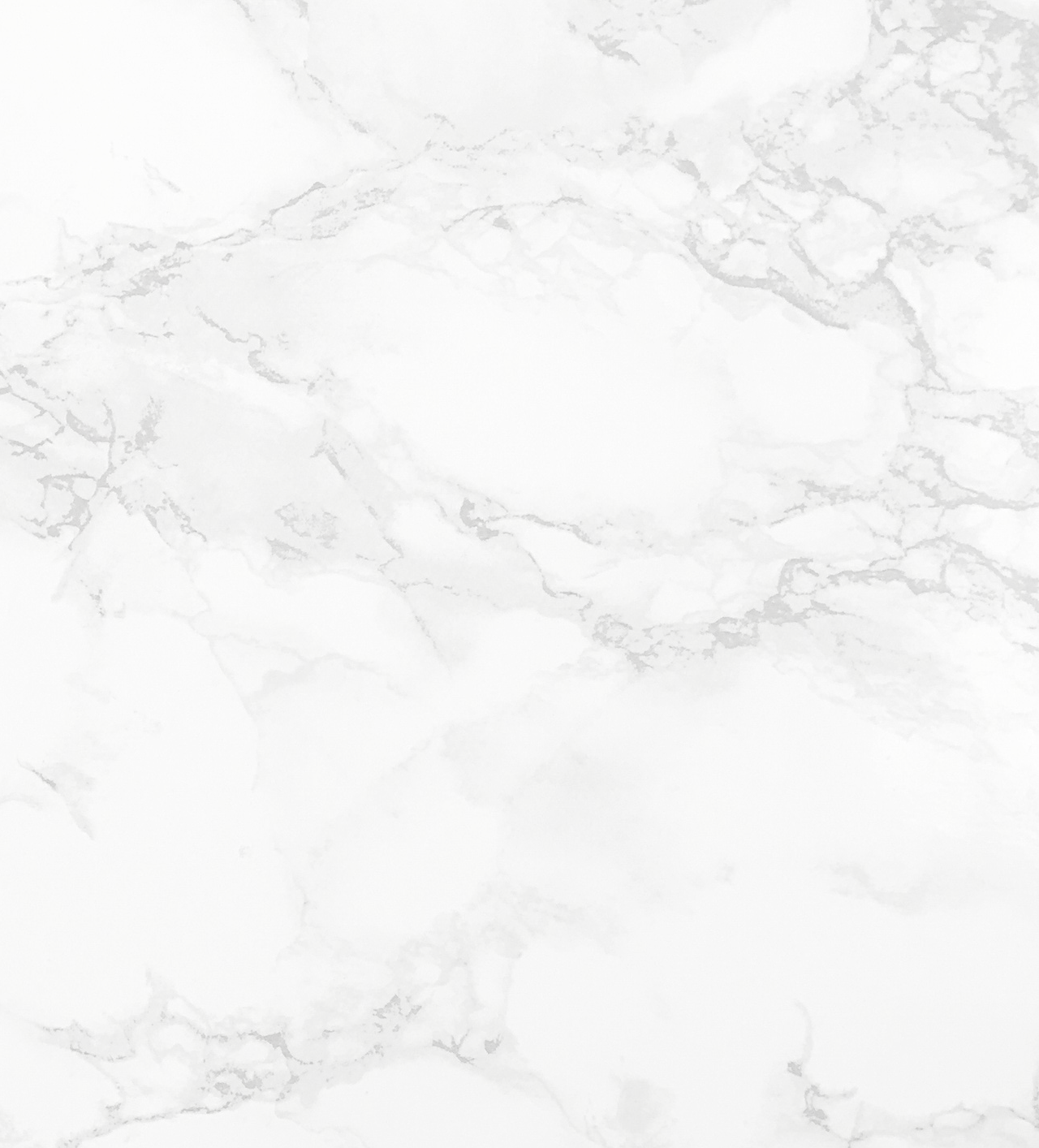 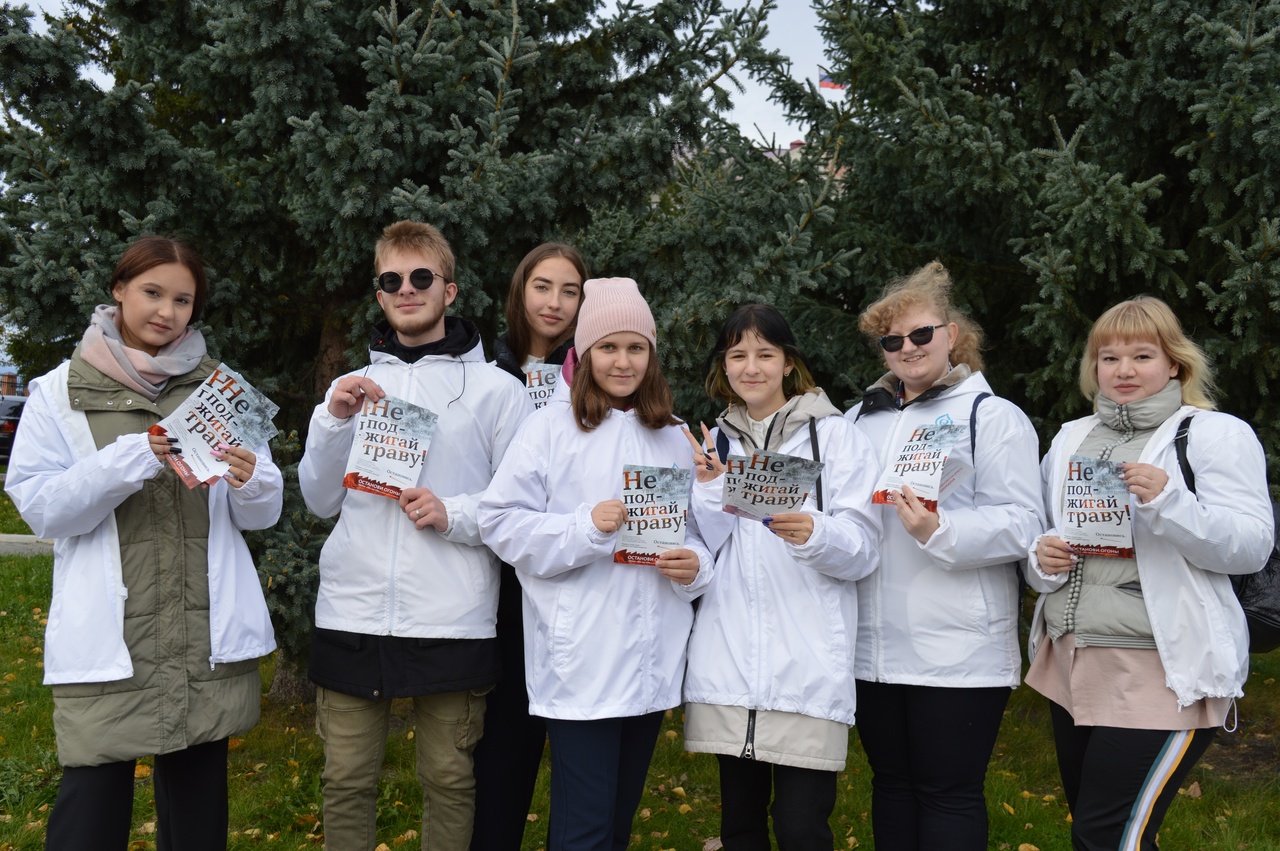 Волонтерское движение:
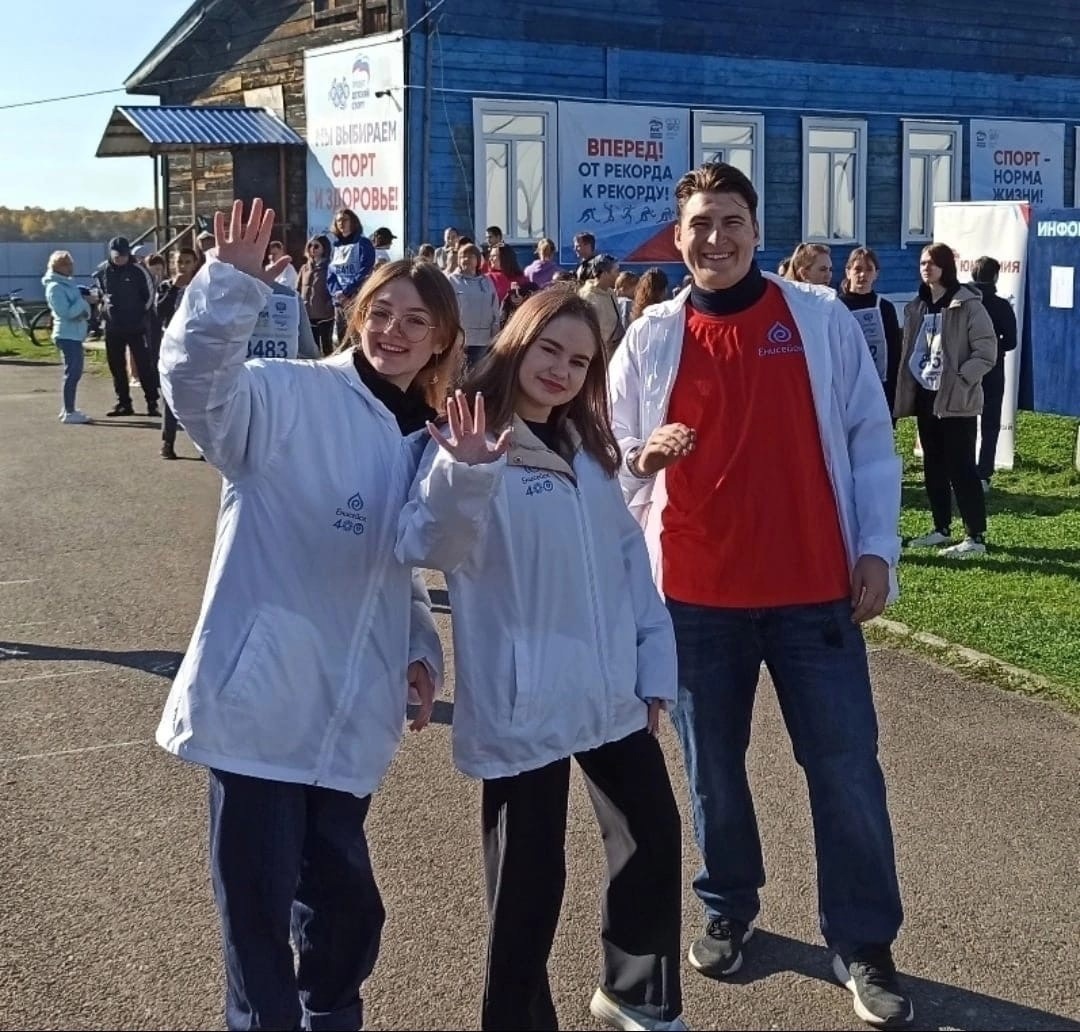 83
Волонтера в городе Енисейске
Волонтеров в молодежном центреПодростки, стоящие на различных видах учета
36
7%
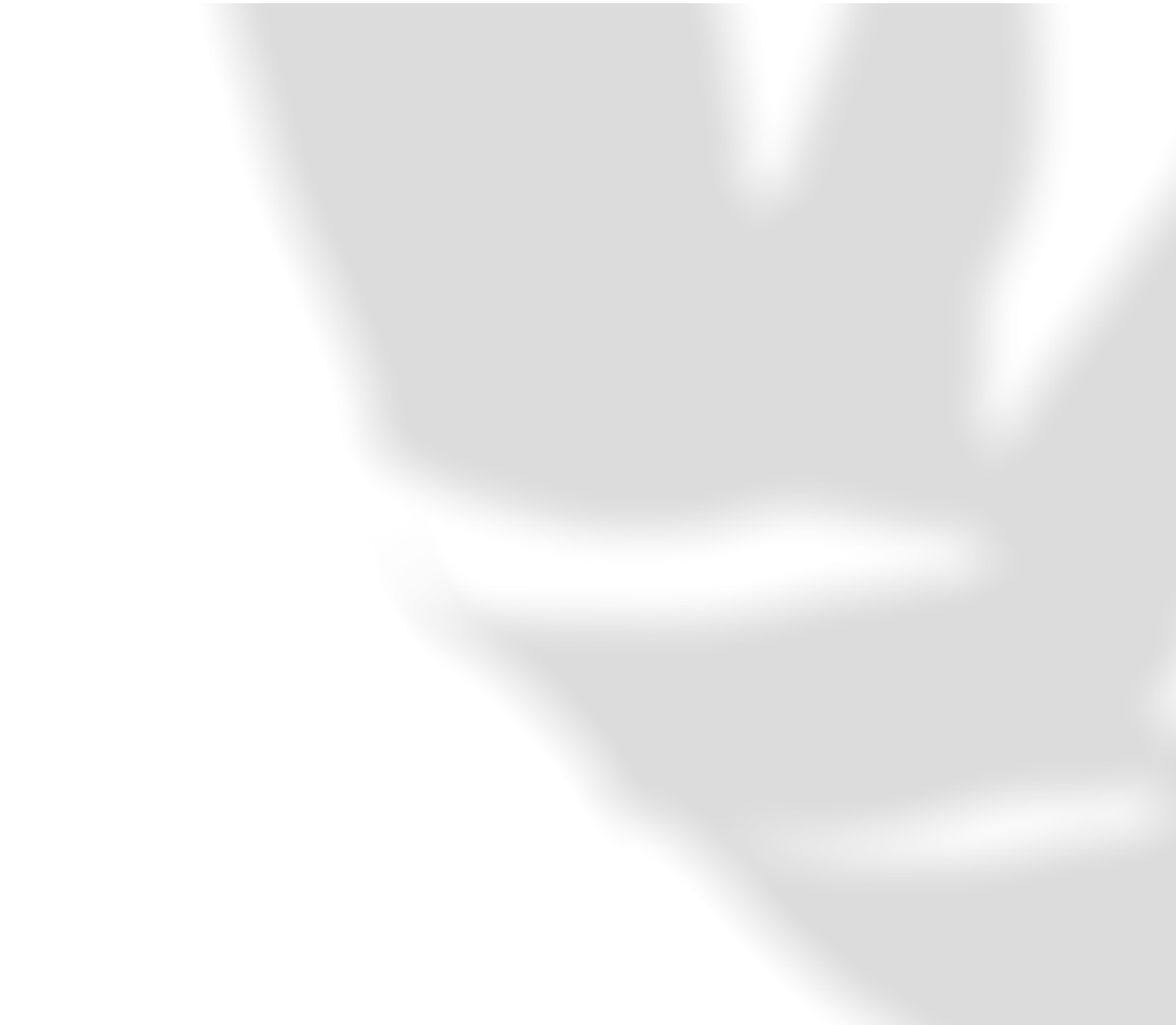 Основной возраст волонтеров в муниципальном образовании
от 14 до 20 лет
Проекты с участием волонтеров на территории города за 2022
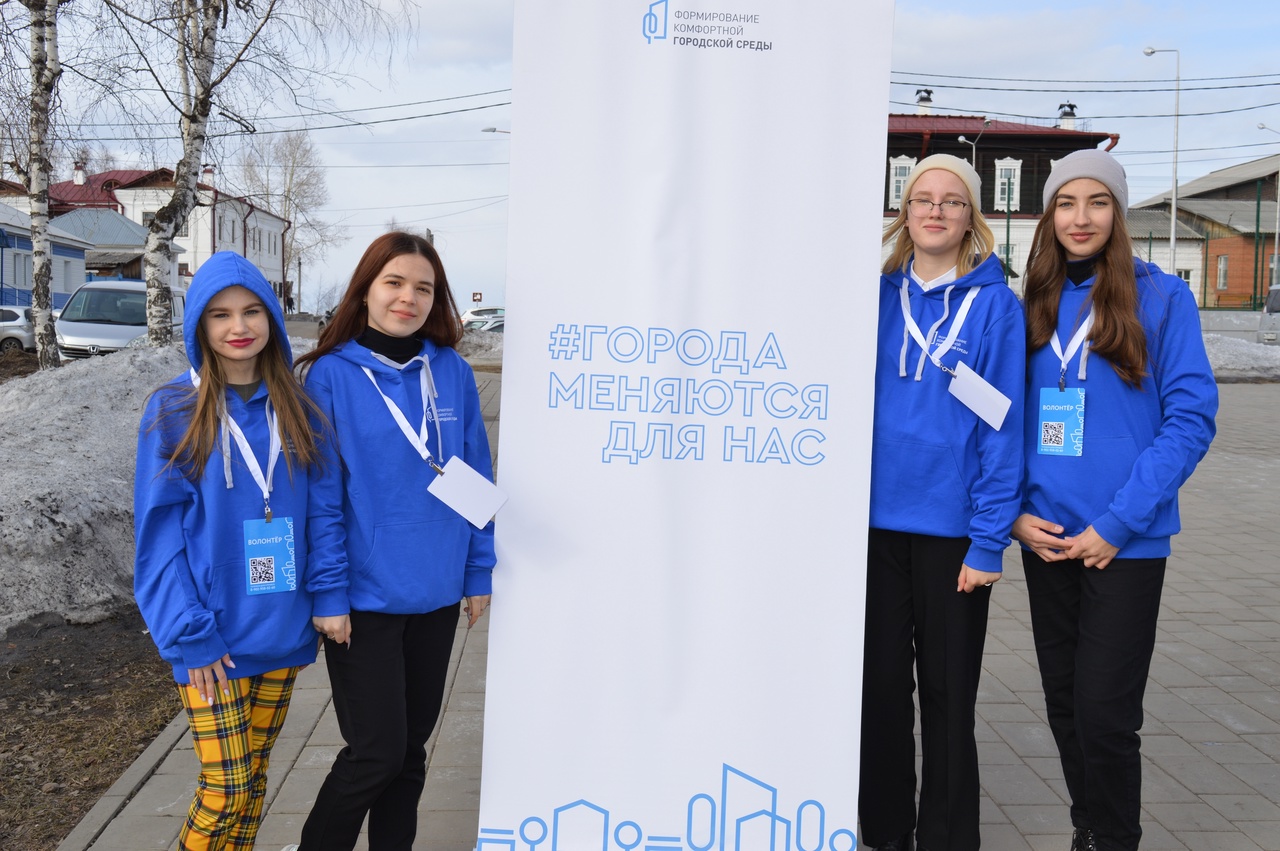 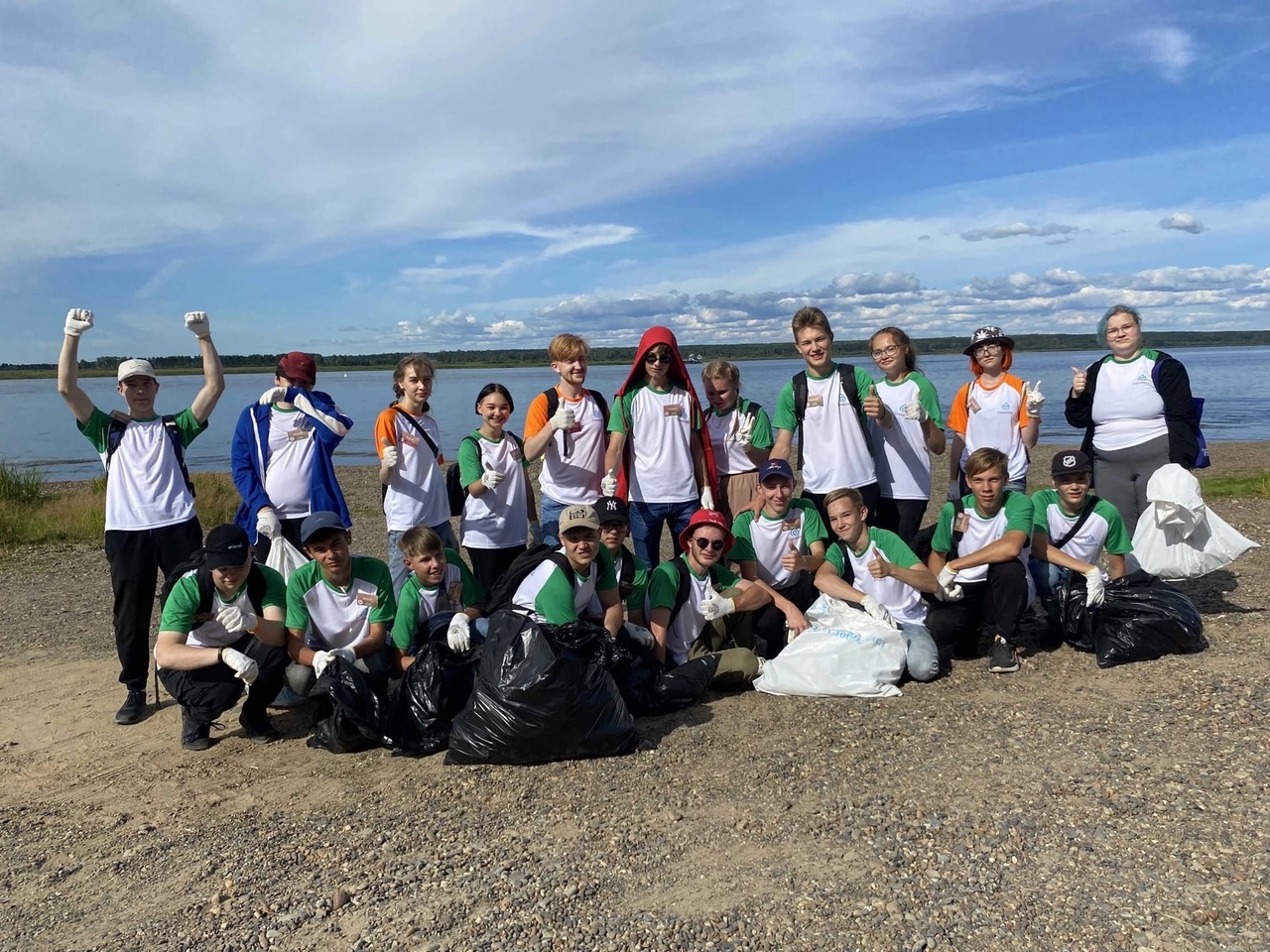 День города Енисейска
Волонтеры комфортной городской среды
Проекты с участием волонтеров на территории города за 2022
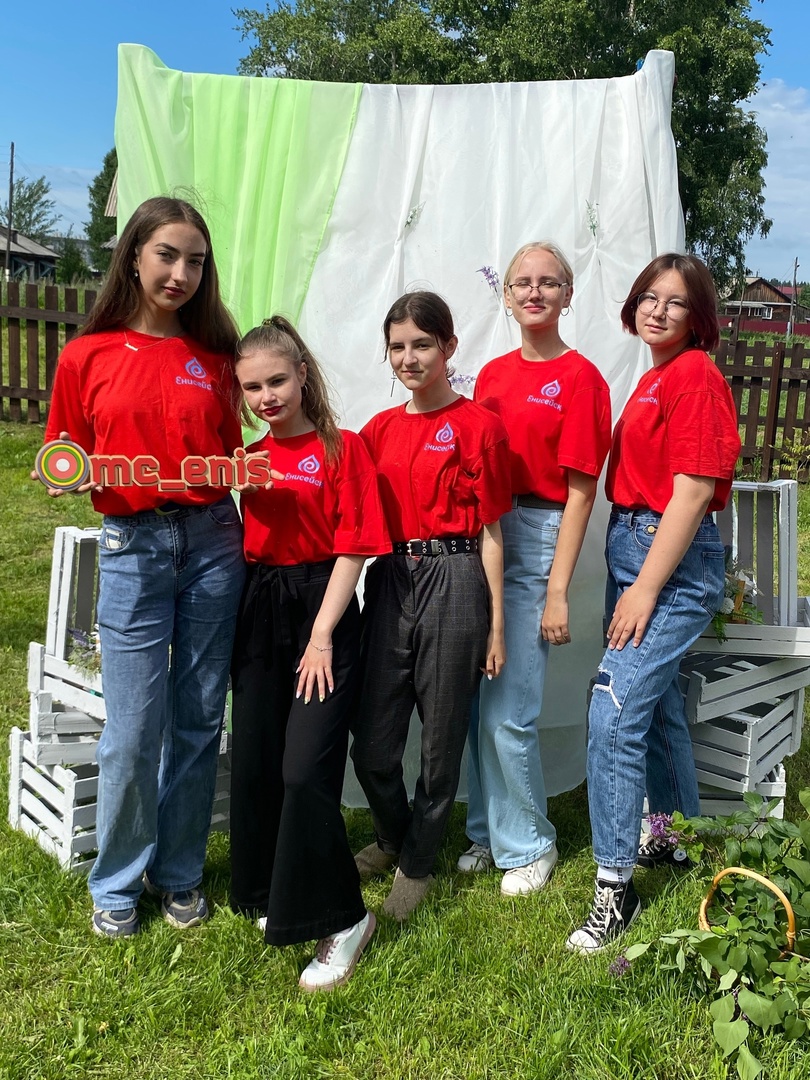 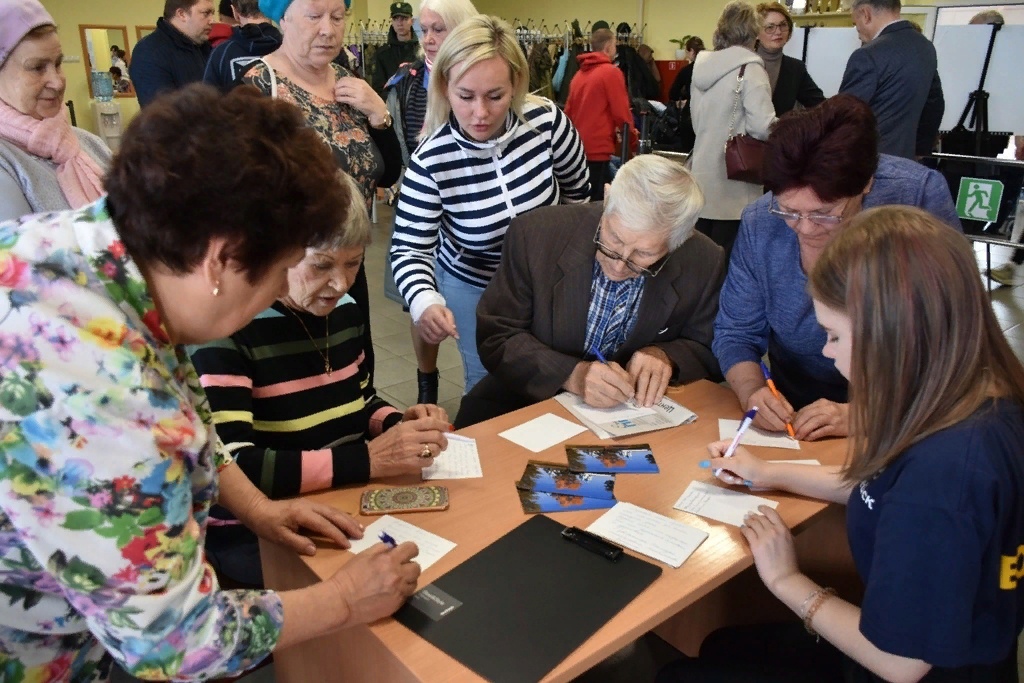 Сопровождение муниципальных мероприятий
Акции, проводимые в поддержку армии РФ
Проекты с участием волонтеров на территории города за 2022
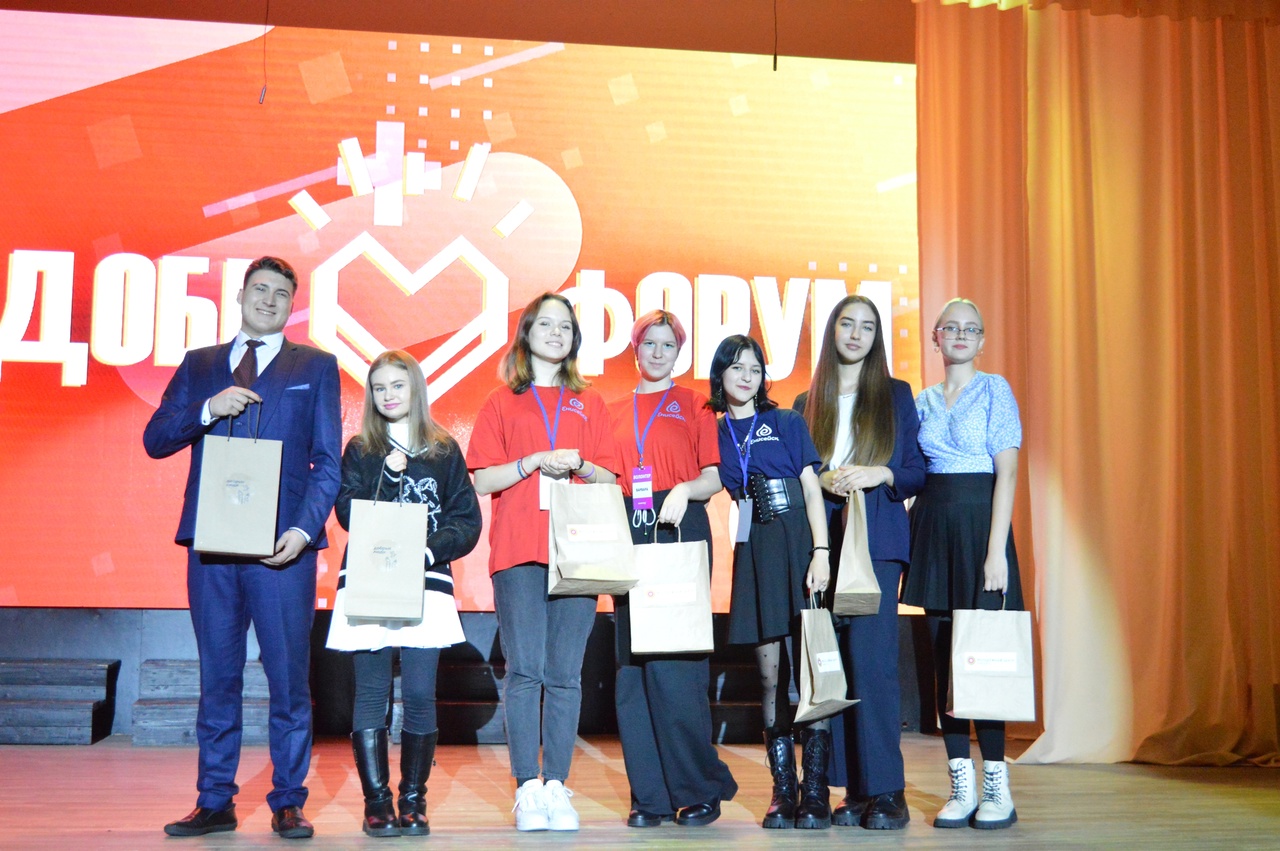 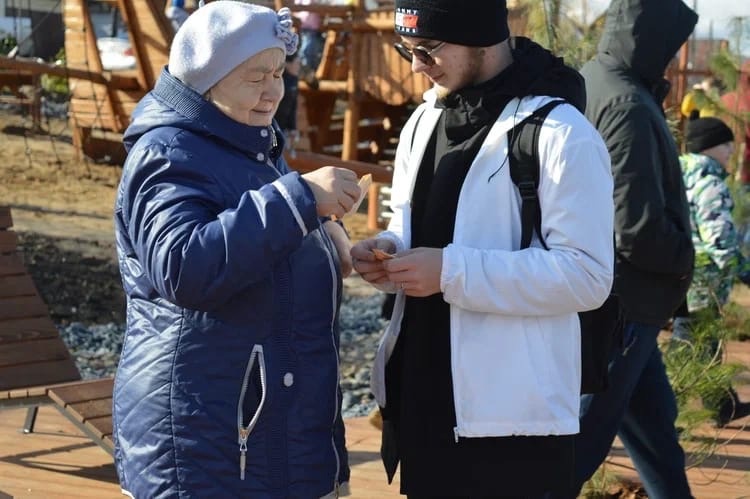 Адресная помощь пожилым людям
Доброфорум